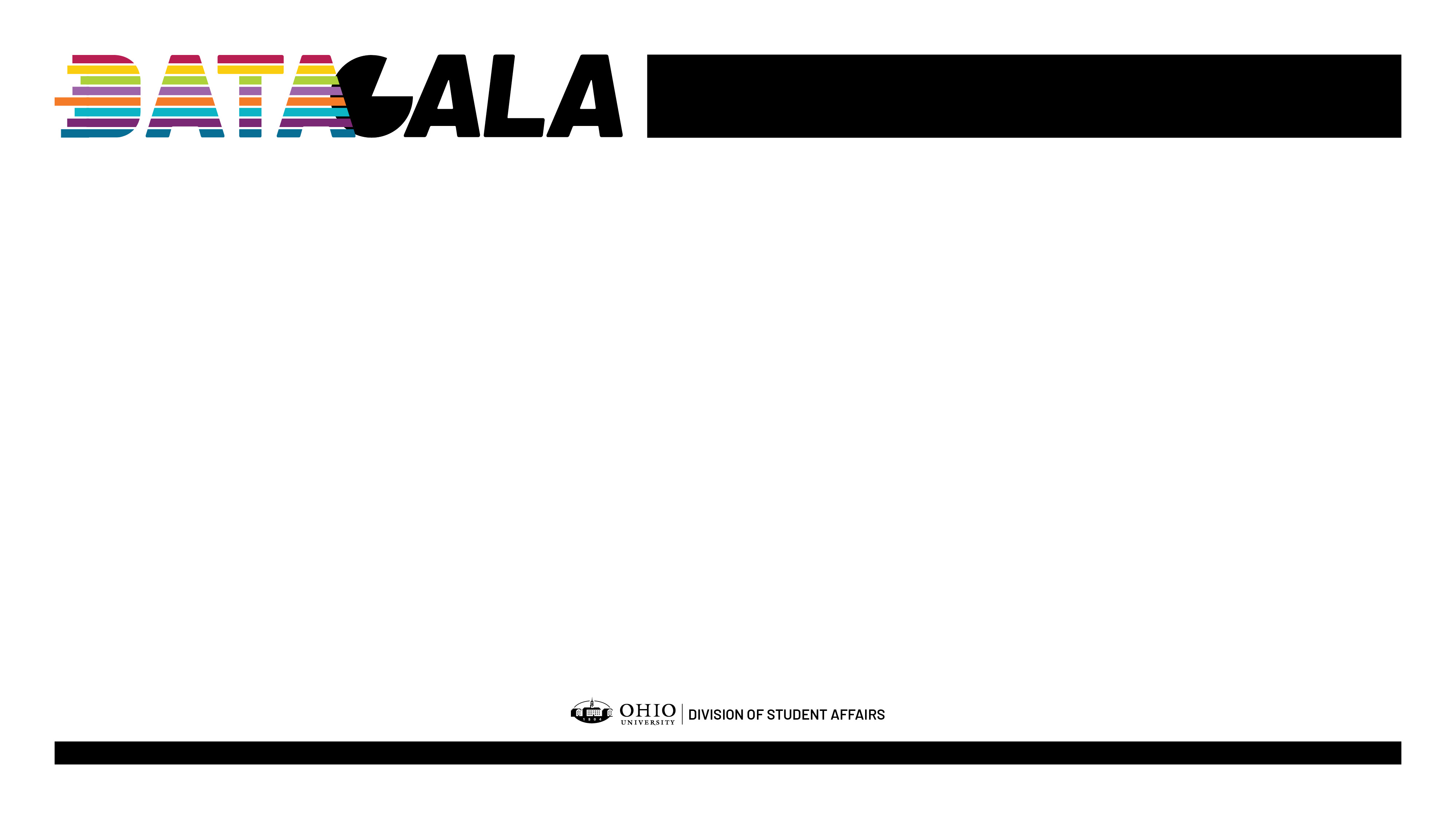 Department Name: Bobcat Depot
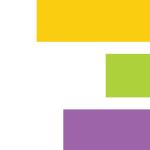 IMPLICATIONS
& NEXT STEPS
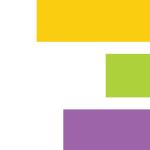 EDUCATION,INTERVENTIONS
& IMPLEMENTATION
Assessment: Problem solving is not a trait that comes natural to all students - some have to work harder than others to feel comfortable/confident working with customers. Most students met the criteria. Some of our newer students are still a work in progress. Each student seems to pick up these skills at their own pace, some just take longer than others. We can visibly see this from working directly with our students on a daily basis.
Use of results: Have more conversations with student employees in regards to their problem-solving skills - try to evaluate why some individuals are able to excel at this trait quicker than others - Find out what they are doing differently.
Problem Solving: 
Outcome: Propose Solutions -
Student Employees will be able to identify customer’s needs and offer a solution by thinking through strategy and evaluating the outcome.
SEED training is tracked every quarter during the entirety of their employment with Bobcat Depot
Management works closely with student employees, so we are able to see employee/customer interactions first hand
June 2021
Continued In-Store Training & Implementation of key takeaways from previous Quarter
July 2021
SEED Training for Apple Q3
TIMELINE
RESULTS
EVIDENCE
TEAM MEMBERS
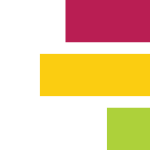 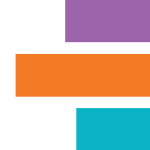 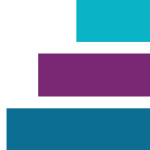 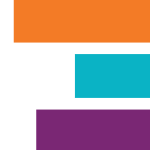 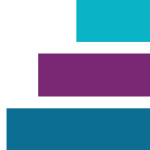 LEARNING GOAL
August 2021
Summer Employee Evaluations
ANALYSIS
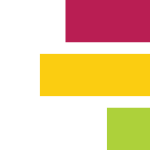 September  2021
Continued In-Store Training & Implementation of key takeaways from previous Quarter
Manager observation on a daily basis
At the end of each Quarter management will ask for takeaways from either trainings or in-store experiences. 
Employee Takeaway Examples:
1.“Employees can use the Pages, Keynote, and Numbers apps to create and collaborate on business documents. These same three apps also allow employees to create documents, presentations, and spreadsheets without having to buy a third party software.”

2.“I learned about the features of the new M1 chip and the difference between this processor and the standard intel processor.”
Student Employees are required to complete online SEED Sales training each quarter through our Apple Campus store agreement 
We also create detailed specs sheets for our student employees to study/reference/review in order to become familiar with our technology offerings and be able to provide the best recommendation to our customers. 
Student Employees will learn through role-playing with management and peers, customer interaction and thorough training by full-time staff and student leaders.
October  2021
SEED Training for Apple Q4
November 2021
Continued In-Store Training & Implementation of key takeaways from previous Quarter
Managers will schedule individual evaluations for each student at the end of the Semester
We will continue to have open communication with our student employees on a daily basis
Management will discuss and evaluate individual student performance each Semester and issue a pay raise based on these findings
November  2021
Fall Semester evaluations
December  2021
Access and discuss results
Josie Dailey – daileyj2@ohio.edu
Jordan McClain – mcclainj@ohio.edu
2020-2021